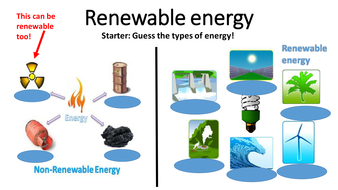 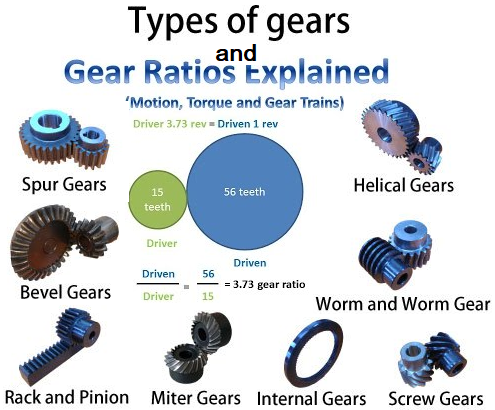 Ergonomics
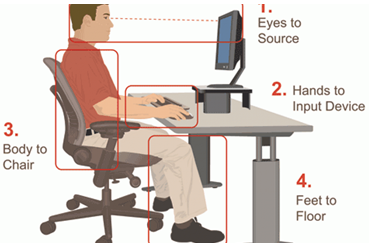 KNOWLEDGE ORGANISER
Year 9   TREBUCHET PROJECT
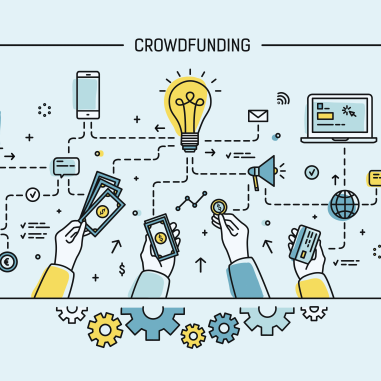 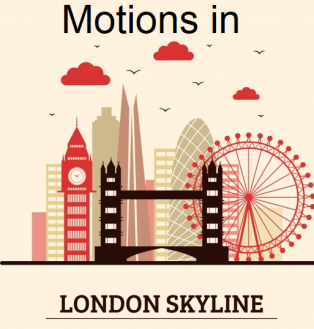 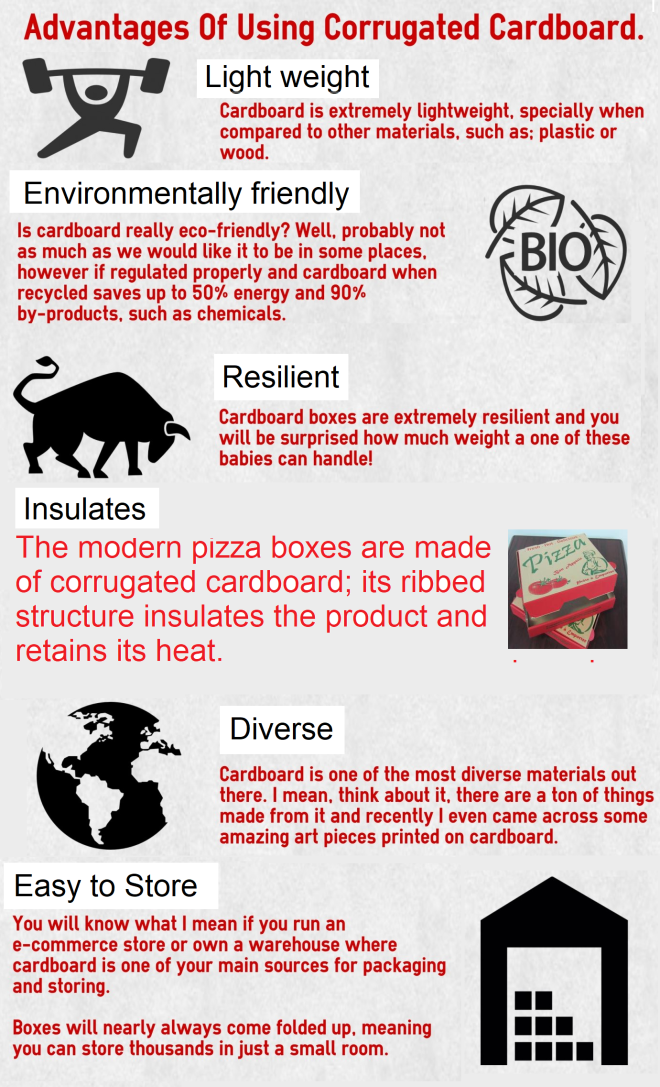 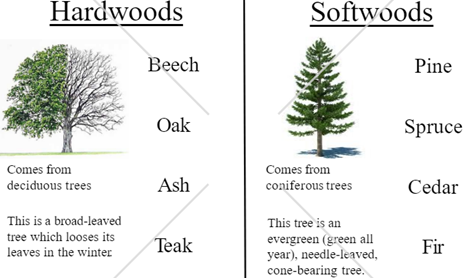 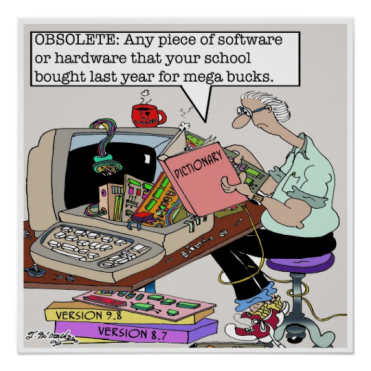 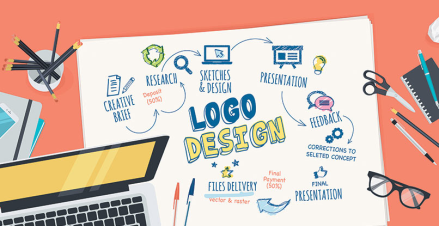 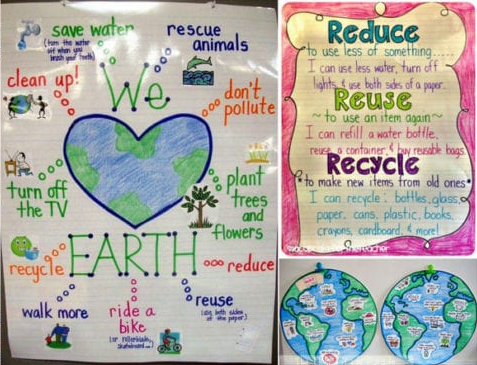 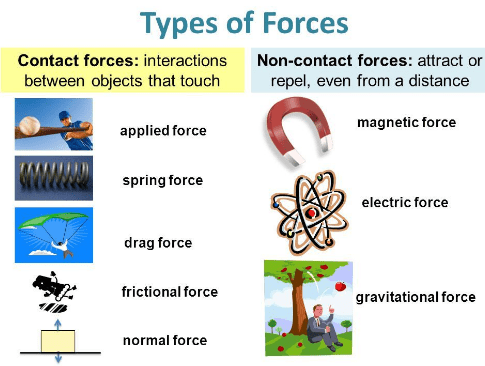 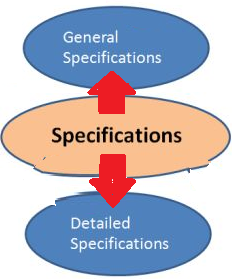